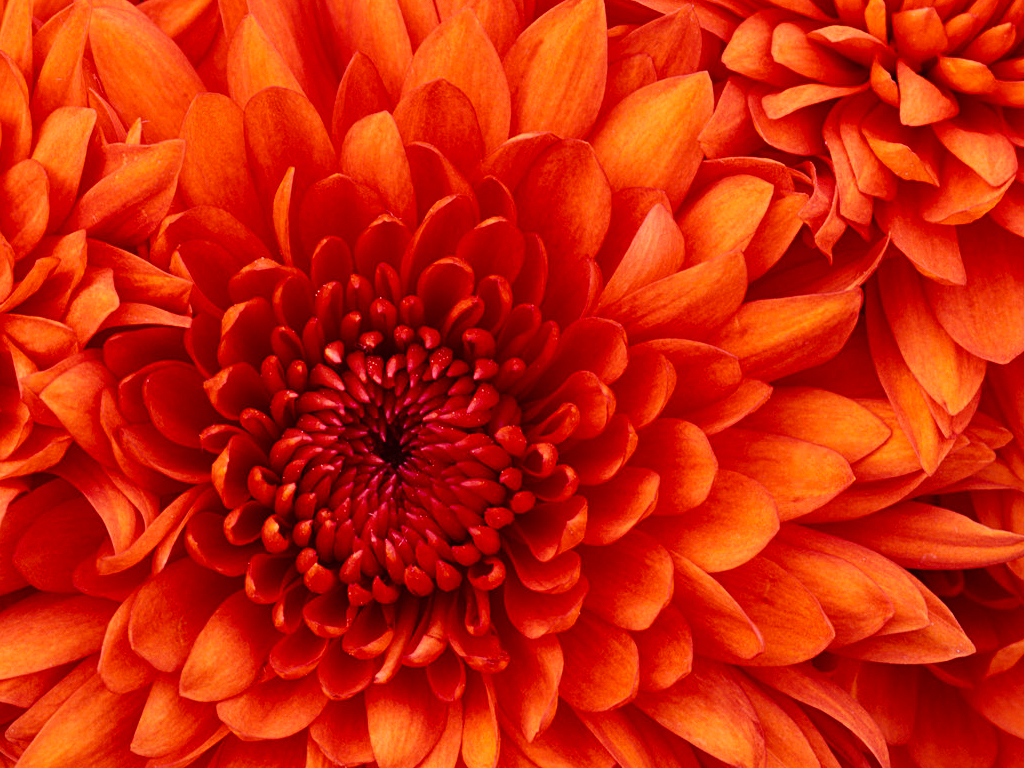 শুভেচ্ছা
শ্রেণি- নবম ও দশম 
বিষয়- বাংলা ১ম পত্র ।
মোঃ কামরুজ্জামান 
সহকারী শিক্ষক ( বাংলা ) 
খেদাপাড়া মাধ্যমিক বিদ্যালয়
মনিরামপুর,যশোর
Email-kamruzzamankhat@gmail.com
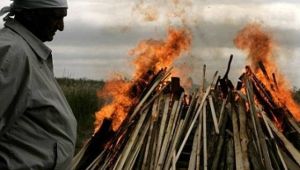 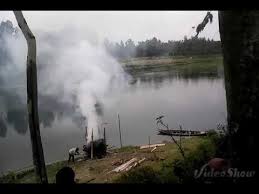 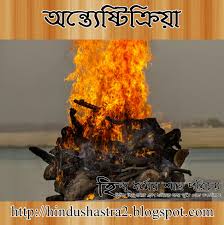 অভাগীর স্বর্গ
এই পাঠ শেষে শিক্ষার্থীরা,
শরৎচন্দ্র চট্টোপাধ্যায়ের পরিচিতি লিখতে পারবে। 
নতুন নতুন শব্দের অর্থ লিখতে পারবে। 
শবদাহের কার্যবিবরণী উল্লেখ করতে পারবে। 
মুখুয্যে পরিবারের গিন্নী মায়ের শবদেহ শ্মশান সৎকারের বিবরন দিতে পারবে।  
মায়ের মনের অতৃপ্ত বাসনা ব্যাখ্যা করতে পারবে।
আদর্শ পাঠ 





সরব পাঠ
অন্তরীক্ষ
আকশের ছবি
আকশ
কুঁড়েঘরের ছবি
কূটির
কুঁড়েঘর
চূলার ছবি
চূলা
উনুন
শব্দাহের প্রয়োজনীয় উপকরণের ছবি
একক কাজ
দাহ কাজে কি কি উপকরন লাগে লিখ ।
চিতা থেকে কুণ্ডলি পাকিয়ে ধোয়া ওয়জার ছবি
শব্দাহের ভিডিও
দলীয় কাজ
কীভাবে শবদাহের শ্মশান সৎকার করা হয় বর্ণনা কর।
মূল্যায়ন
অভাগী কেন রোদের মাঝে দাঁড়িয়ে দাঁড়িয়ে শ্মশান সৎকার দেখছিল?
শ্মশান সৎকারের জন্য কি কি লাগে ? 
অভাগীর একমাত্র স্নেহের ধন ছেলে সন্তানের নাম কি? 
মুখুজ্যেবাড়ির গিন্নির চিতার ধোঁইয়া দেখে মনে মনে কি ভাবছিল?
বাড়ির কাজ
কাঙালীর মা কাঙালীকে নিয়ে মনের মাঝে কি স্বপ্ন এঁকেছিল তার বর্ণনা দাও।
ধন্যবাদ